Wednesday October 14, 2015Mr. Goblirsch – Economics
OBJECTIVE – Students Will Be Able To – SWBAT:
 - Describe the factors that impact supply.

AGENDA:
WARM-UP: Demand vs. Supply
REVIEW: Demand & Supply Graphs (Google Form)
CONCEPT: Changes in Supply
ASSIGNMENT: Workbook P. 31

***Workbook P. 31 DUE TOMORROW***

Demand vs. Supply WARM-UP: (Follow the directions below)
***5 minutes***
Write a paragraph journal entry answering the following question.
Compare the concept of Demand to the concept of Supply.  
How are they different?
_________ Schedules & Graphs
Graph
Price
$3.00
$2.50
$2.00
$1.50
$1.00
$0.50
$0.50
5
$1.00
4
$1.50
3
$2.00
2
$2.50
1
$3.00
0
0      1       2      3       4      5  	Q
$3.00
$2.50
$2.00
$1.50
$1.00
$0.50
50     100    150    200     250    300     350
Pizza Schedule
Price per Slice
Quantity
100
$0.50
$1.00
150
200
$1.50
$2.00
250
$2.50
300
$3.00
350
Change Movement along the Curve
$10
$9
$8
$7
$6
$5
$4
$3
$2
$1
$0
0       1       2       3      4       5       6      7       8       9      10
$3.00
$2.50
$2.00
$1.50
$1.00
$0.50
50     100    150    200     250    300     350
Pizza Schedule
Price per Slice
Quantity
100
$0.50
$1.00
150
200
$1.50
$2.00
250
$2.50
300
$3.00
350
$10
$9
$8
$7
$6
$5
$4
$3
$2
$1
$0
0       1       2       3      4       5       6      7       8       9      10
$10
$9
$8
$7
$6
$5
$4
$3
$2
$1
$0
0       1       2       3      4       5       6      7       8       9      10
$3.00
$2.50
$2.00
$1.50
$1.00
$0.50
500    1000    1500   2000   2500  3000   3500
Pizza Schedule
Price per Slice
Quantity
1,000
$0.50
$1.00
1,500
2,000
$1.50
$2.00
2,500
$2.50
3,000
$3.00
3,500
Supply changefactors
Chapter 5 Section 3
Change in Supply
Change in Supply = situation where suppliers offer different amount of products for sale
Causes
Cost of Inputs
Productivity
Technology
Taxes and Subsidies
Subsidy = government payment to an individual or business to encourage economic activity
Input Costs
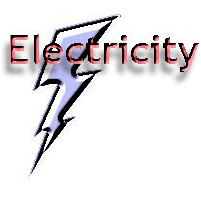 Effects of Rising Costs
 If costs go up, then it costs more to produce G & S
CA minimum wage increase and price increase.
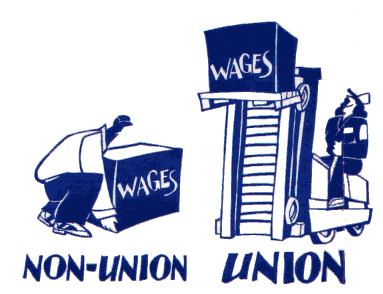 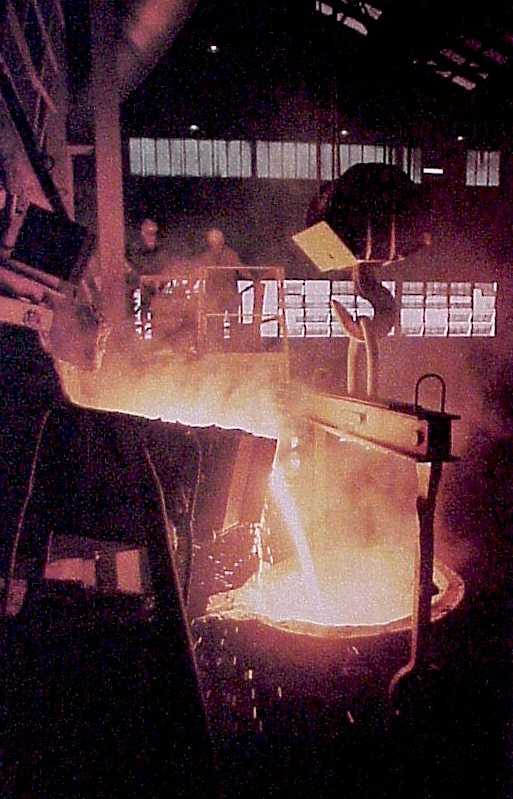 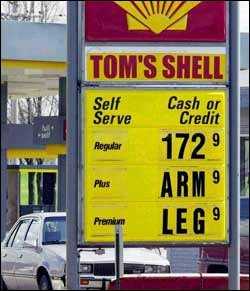 Effects of Rising Costs
$10
$9
$8
$7
$6
$5
$4
$3
$2
$1
$0
S2
S1
D1
0      1      2      3     4      5      6      7     8      9     10
STRUCTURED ACADEMIC DISCUSSION
An example of an input cost that might cause a decrease in supply is …
Input Costs
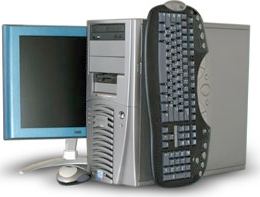 Technology
Lowers costs 
Increases Supply
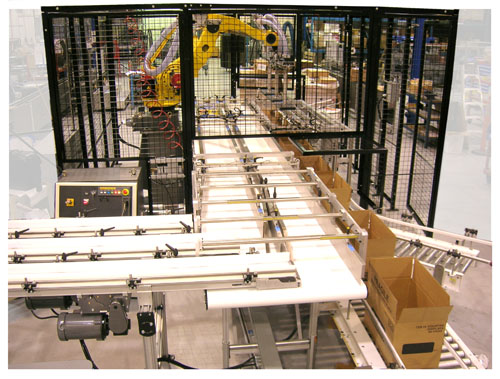 Technology How does an increase in technology effect supply?
$10
$9
$8
$7
$6
$5
$4
$3
$2
$1
$0
S1
D1
S2
0      1      2      3     4      5      6      7     8      9     10
STRUCTURED ACADEMIC DISCUSSION
An example of an input cost that might cause an increase in supply is …
Government’s Influence on Supply
Subsidies:  Gov. payment to support a business
	  Farms	 
	  Infant industries
Taxes:  Gov.uses to discourage some industries
	  Tobacco
	  Gasoline
Regulation: Gov intervention in the market that affects the price, quantity, or quality of a good.
	  Fight Pollution
	  Benefit Health
STRUCTURED ACADEMIC DISCUSSION
The government can influence supply by …
Other Influences on Supply
Future Expectations of Price
  Price to rise in the future—hold product & sell later.
  Price to fall in the future—sell now
Number of Suppliers
  If the number of suppliers increases so does supply
  If the number of suppliers decreases so does supply.